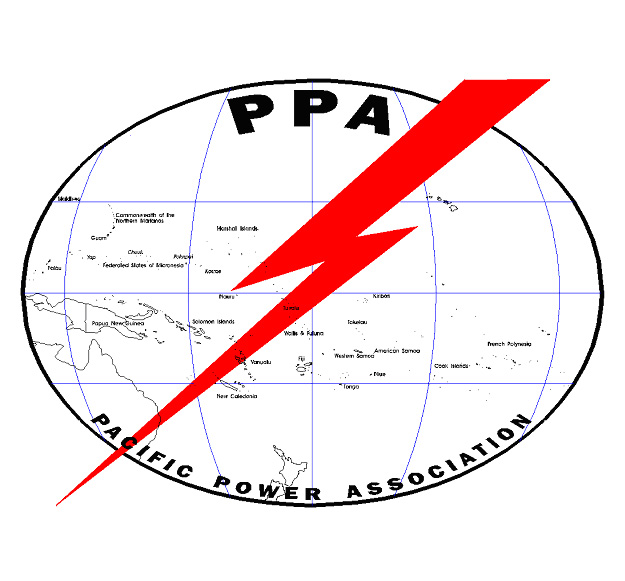 Adding Energy Storage 
to the Grid
How can adding storage help a utlilty
Allows up to 100% solar, wave, tidal or wind generation
Can allow diesel engines to operate continuously at top fuel efficiency
Can improve voltage regulation at the far ends of the grid
Very rapid response to load changes
Where to install storage
Not a critical issue, with remote monitoring and control, storage can be distributed and placed almost anywhere on the grid.
Major Types of Energy Storage
Mechanical (flywheels)
Pumped water storage
Compressed air
Heat storage
Capacitors
Flow batteries
Static Batteries
Flywheel Storage
Spinning at over 16,000 RPM and weighing over 1.5 tons, the flywheel is brought to speed by the motor using surplus electricity and energy is taken out by tapping that high kinetic energy using the generator to make electricity when needed to fill in gaps in generation
20 MW Flywheel Energy Storage Facility in the USA (100 kW per unit)
Advantages
Very fast response time for load changes
Disadvantages
	High cost
Best to manage rapid variations from solar, not good for long term (multi day) storage
No experience with small utility storage
High maintenance
Pumped Water Storage
NEDO Solar and Pumped Hydro Project in Laos
Laos 100 kW Solar With Pumped Storage
Advantages
If topography is good, can be relatively cheap and reliable storage
Well tested technology
Disadvantages
Perfect topography is rare
Land issues both for the pond and for the delivery pipe
Relatively high losses
Compressed Air Energy Storage
Advantages
	Can provide long term storage
	Uses commercial mechanical technology
Disadvantages
Hard to find a suitable underground chamber
Relatively high losses
Complex and expensive
High maintenance
Little real world experience
Not a good match for small utilities
Thermal Energy Storage
Stores heat in a special salt or in water and runs a low temperature turbine to generate electricity

Only suitable for thermal type solar generators (power tower and concentrating collector systems) which are very unlikely to be used in the Pacific
Capacitor Storage
Advantages
Very fast response 
long life
Charge rapidly
Disadvantages
Very expensive
Suitable mainly for rapid delivery of energy to offset solar variations, not practical for long term storage
Flow Batteries
Advantages
	Very long life of components
	Good conversion efficiency
Disadvantages
	Still under development
	More expensive than Li-ion units
	Typically operate at high temperatures
	Generally not cost effective for small utilities
Static Batteries
Commercially available batteries for small utility scale storage

Lead-Acid

Lithium-ion
Small Li-ion Batteries - Niue (For Power Stabilization Only)
Large Li-ion Battery Bank (2MWh storage)Iririki Island, Port Vila, Vanuatu
Advantages of Li-ion batteries
	Much lighter than lead-acid
	Longer life than lead-acid
	Not sensitive to deep discharging
Disadvantages
	Still more costly per kWh than lead-acid batteries
	Potential fire hazard
Sealed Lead Acid Batteries
Advantages of sealed lead-acid units
	Can be stacked or mounted in any position
	No maintenance
	Shipping while charged is ok
	Readily available
Disadvantages of sealed units
	More expensive
	Must not be overcharged
	No maintenance possible
	Very heavy
	Must be kept at full charge if in storage more than two months
Open Cell Lead-Acid Battery
Advantages of open cell lead-acid batteries
	Cheapest per kWh storage
	Not sensitive to overcharging
	Readily available
	Longer life than sealed batteries
	Can be shipped cheaply ‘dry’ then filled with electrolyte on site
	More forgiving of abuse than sealed batteries
	Equalization charging is practical to reduce sulphation
	Spares can be stored ‘dry charged’  for years without degradation
	Usually have transparent cases so the ‘guts’ are visible
Disadvantages
	Require adding distilled water about twice a year
	Shipping charged batteries is very expensive
	Very heavy
	Must be transported upright
What is the main disadvantage of all energy storage technologies?
Loss of 15% to over 40% of grid energy in the conversion to stored energy and back to delivered energy

TANSTAAFL
DISCUSSION